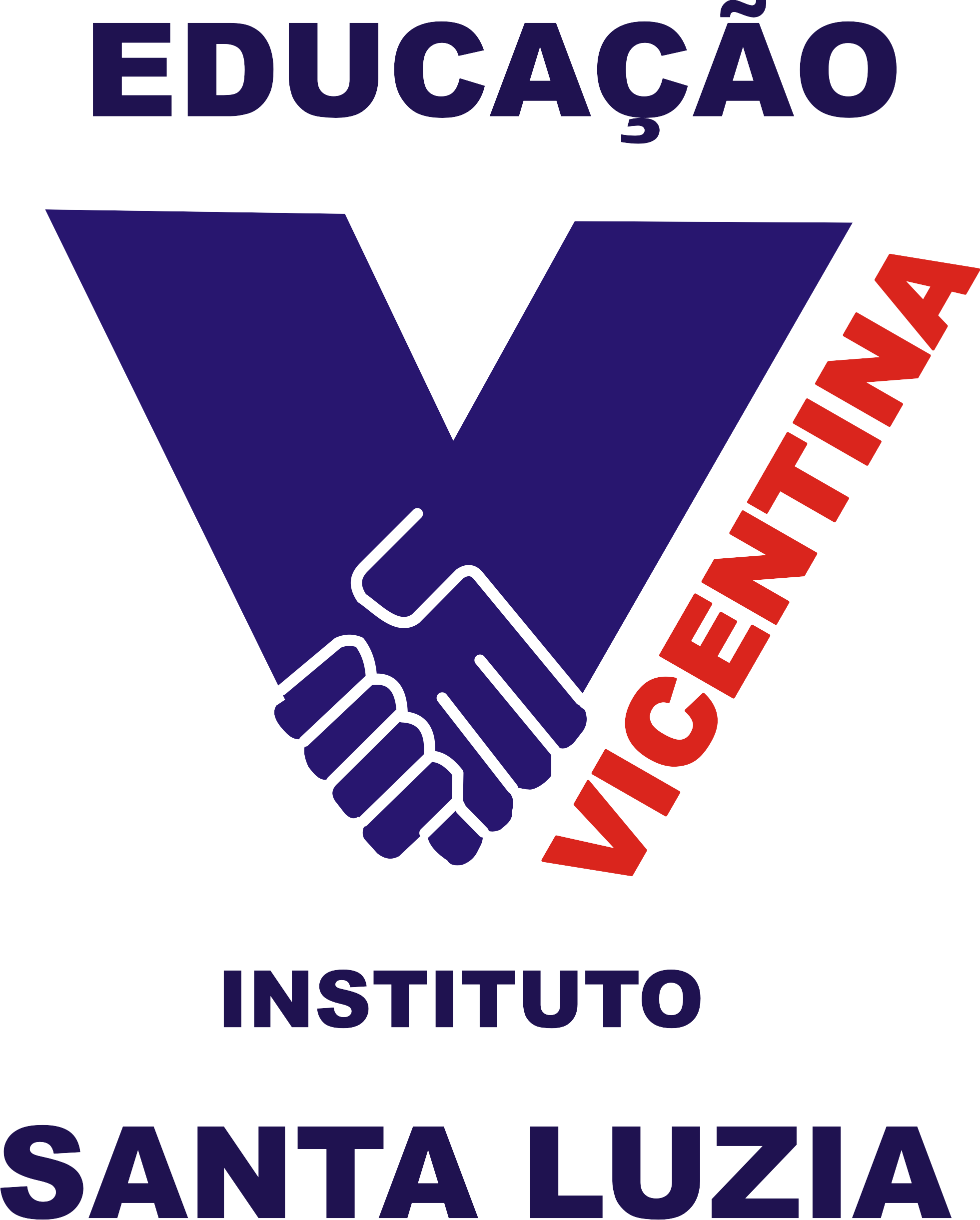 concordância verbal
PARTE II
língua portuguesa
3º ano - ensino médio
Silepse:
concordância
ideológica
[Speaker Notes: Concordância ideológica: não leva em consideração a pessoa gramatical para estabelecer a concordância, mas a ideia exprimida pela palavra que ao verbo de relaciona.]
Silepse de número


Silepse de pessoa
Silepse de Número [singular-plural]
“A torcida ficou tão eufórica com a vitória da seleção que, mais de meia hora depois do final da partida, ainda continuavam nas arquibancadas comemorando a goleada na 							seleção argentina. ”

Silepse de número
[Speaker Notes: Essa SILEPSE ocorre quando há um sujeito COLETIVO no SINGULAR e o verbo se flexiona no PLURAL.]
Silepse errada: “o rebanho andavam sem rumo na planície seca; tentavam inutilmente achar água.”

Silepse adequada: ““o rebanho andava sem rumo na planície seca; tentavam inutilmente achar água.””
[Speaker Notes: A SILEPSE DE NÚMERO se justifica apenas quando, entre o sujeito representado por um coletivo (no singular) e a forma verbal, interpõem-se outros termos, distanciando, assim, o verbo de seu sujeito.]
NÃO ESQUEÇA QUE...
A multidão andava sem rumo; reivindicava nada.


A) A multidão andava sem rumo; reivindicavam nada.
Concordância gramatical
Silepse de número
[Speaker Notes: A concordância gramatical comum é permitida quando criam-se as condições para ocorrência de silepse de número.]
Silepse de pessoa
[Speaker Notes: Ocorre quando o EMISSOR se coloca mentalmente como INTEGRANTE de um sujeito em TERCEIRA PESSOA.]
PORCENTAGEM
A – Do total de moradores, apenas 2% não dispõem de recursos básicos.
B – Do total de moradores, apenas 1% não dispõe de recursos básicos.
C – É triste que 100% do terceiro ano irão embora.
D – É triste que 100% dos alunos do terceiro ano irão embora.
[Speaker Notes: A – Porcentagem NÃO seguida de palavra alguma.
B – Porcentagem NÃO seguida de palavra alguma.
C – Porcentagem seguida de OUTRA PALAVRA no  SINGULAR.
D – Porcentagem seguida de OUTRA PALAVRA no PLURAL.]
Verbos
impessoais
[Speaker Notes: VERBOS IMPESSOAIS são assim chamados porque NÃO se associam a um sujeito; logo, NÃO estabelecem relação de concordância. Por isso, permanecem na TERCEIRA PESSOA DO SINGULAR (não se pluralizam).]
Haver = Existir1
Antigamente, acreditava-se que houvesseVTD seres inteligentesOD em Marte. 
Segundo noticiários, não houveVTD incidentesOD na escola.
No futuro, vai haverVTD cidades sustentáveisOD.
Com a chuva, costuma haverVTD inundaçõesOD.
Em salas de aula, deve haverVTD pessoas colandoOD.
[Speaker Notes: 1 – Nesse caso, “haver” SEMPRE será impessoal.
C, D, E – O mesmo vale para locuções formadas por haver: este ficará no infinitivo e o verbo auxiliar, na terceira pessoa do singular.]
Haver e Fazer = Tempo decorrido1
HáVTD dois mesesOD ela morreu.
Faz seis anos que moro aqui.
Anteontem, deve ter feitoVTD oito meses de nosso amorOD.
Puxa! Deve fazerVTD seis mesesOD que reformamos a casa.
[Speaker Notes: 1 – Nesse caso, ambos serão SEMPRE impessoais.
C, D– O mesmo vale para locuções formadas por “fazer”: este ficará no infinitivo ou no particípio e o verbo auxiliar, na terceira pessoa do singular.
Outro caso importante de verbo impessoal: verbos que indicam FENÔMENOS NATURAIS]
Verbo ser1
[Speaker Notes: 1 – Em alguns casos, o verbo “ser” (de ligação) PODE ter sua concordância determinada pelo SUJEITO ou pelo PREDICATIVO.
Em outros, por designar PESSOA HUMANA, concordam com ela.]
“SER” para “pessoa humana”
Tu, meu amigo, foste as angústias da família.


Os estudantes são, para ele, uma preciosidade.
SUJEITO “PESSOA HUMANA”
“Ser”: concordância indiferente1
As mentiras deslavadas SUJEITO sempre foram a sua única 												 				estratégiaPREDICATIVO.



As mentiras deslavadas SUJEITO sempre foi a sua única estratégiaPREDICATIVO.
Concordância opcional com o SUJEITO
Concordância opcional com o PREDICATIVO
[Speaker Notes: 1 – Nesse caso, a concordância de “ser” é indiferente com o sujeito ou o predicativo porque ambos NÃO designam seres humanos.]
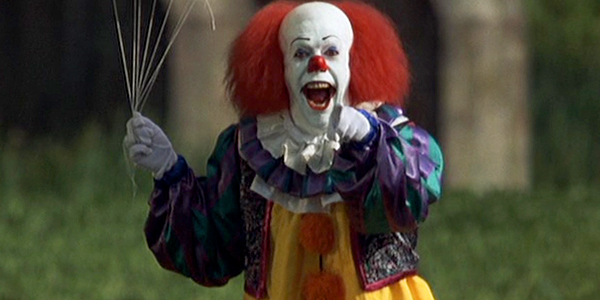 Infinitivo flexionado
Todos supõem serem os dois gerentes os culpados.


Os professores se dedicam para formar as novas gerações.
[Speaker Notes: Sujeitos diferentes: o infinitivo SE FLEXIONA.
Sujeitos iguais: o infinitivo NÃO se flexiona.]
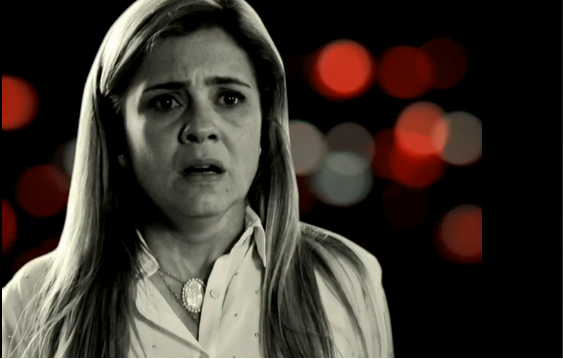 acabou
NÃO ESQUEÇAM DE FAZER O DOWNLOAD DO ARQUIVO NO SITE DA ESCOLA, QUERIDOS!!!!!!